Une pratique évaluative motivante
Par Sandra Ledoux
Enseignante en techniques de santé animale (TSA)
Plan de la présentation
Mise en contexte

Présentation de la méthode pédagogique

Aperçu de l’effet sur la motivation

Conclusion
Mise en contexte
Compétences procédurales: étapes et séquences d’action

Fréquentes en TSA: laboratoires

Manipulations d’animaux: interventions sous supervision 
	→ assistance à l’enseignement par TTP

Niveau d’encadrement: selon le niveau de risque potentiel 
	→ nombre d’élèves par groupe variable
Méthode pédagogique
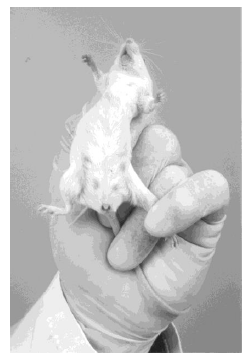 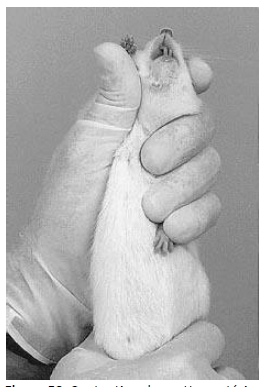 DÉBUT DE SESSION
Règles et consignes des laboratoires

Précisions concernant l’évaluation

Procédure écrite avec photos, disponible lors des laboratoires (notes de cours pour la maison)

Démonstrations faites devant le groupe
Méthode pédagogique
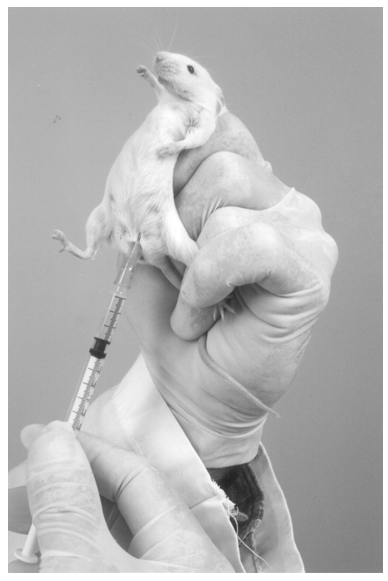 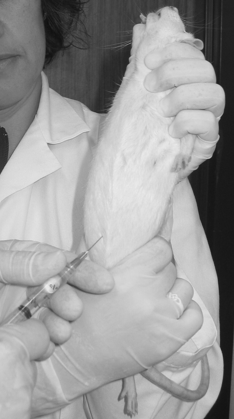 LABORATOIRES
Règles et consignes affichées en tout temps

Noms au tableau pour assistance: enseignant.e et TTP

Pratique d’intervention par l’élève avec rétroaction: enseignement s’adapte aux besoins individuels

Technique réussie selon les consignes et exigences = signature
Méthode pédagogique
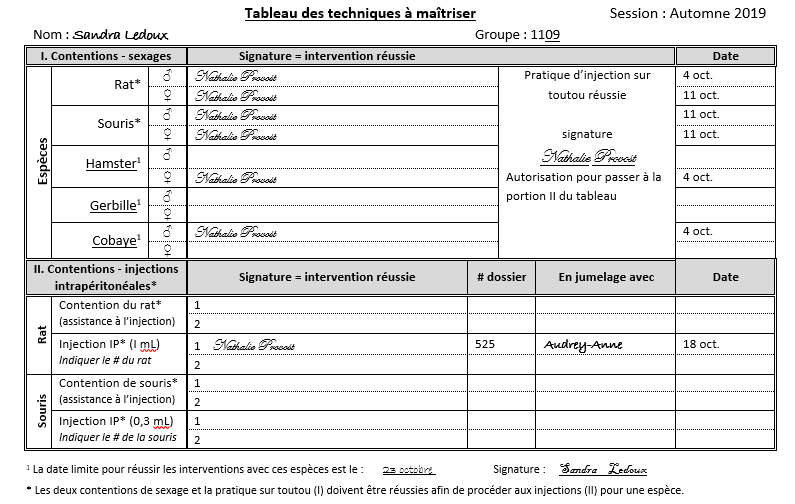 OUTIL: TABLEAU
Chaque élève a une copie à son nom, conservée par l’enseignant.e, fourni à chaque période de laboratoire

Compilation de signatures - enseignant.e et TTP 

Date limite inscrite au plan de cours =  fin de session.  Si progression rapide, peut terminer avant.
Méthode pédagogique
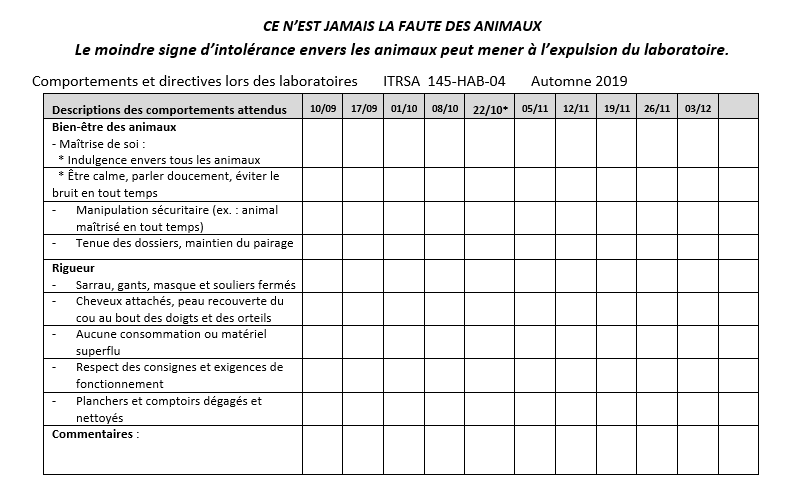 OUTIL: TABLEAU
Au verso, attitudes requises : décrites en comportements observables

Les dates sont inscrites, pour y noter les écarts, au fur et à mesure (au besoin)
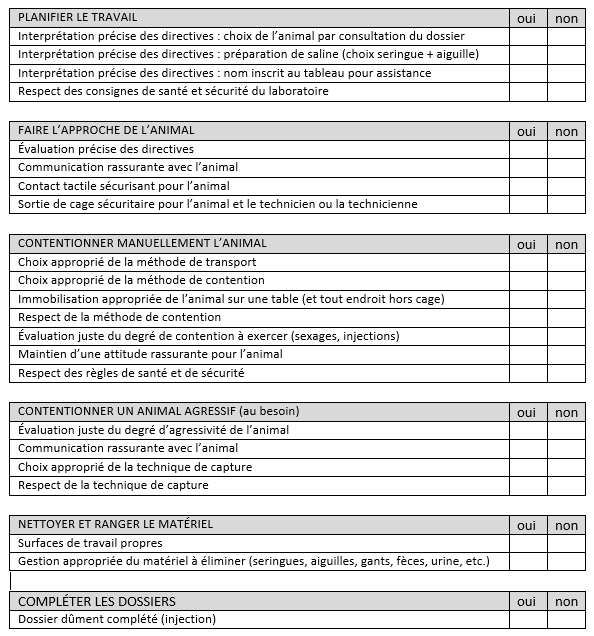 Méthode pédagogique
COMPLÉMENT: LISTE DE VÉRIFICATION
Consignes et exigences pour signature ou autre élément d’évaluation

Selon les éléments de compétence / critères de performance

Dossiers à compléter: exemple inscrit au tableau à chaque période
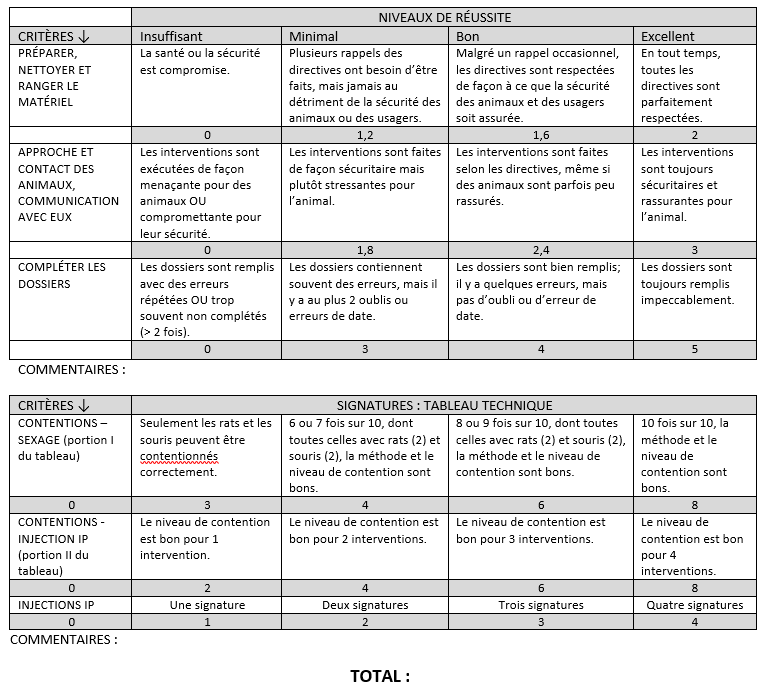 Méthode pédagogique
ÉVALUATION: GRILLE DE CORRECTION
Selon les signatures et observations du tableau technique
Effet sur la motivation
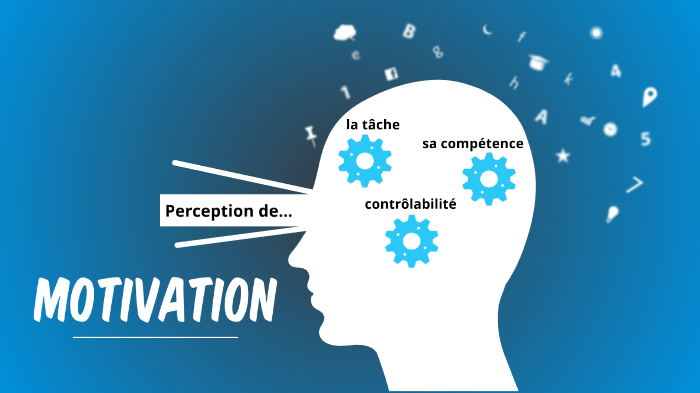 Dynamique motivationnelle: trois sources

Méthode pédagogique permettant de faire des choix = perception de contrôlabilité

Manifestation: ENGAGEMENT
https://prezi.com/p/unokauasrd5r/motivation/
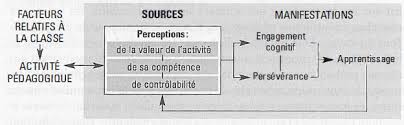 Viau, Rolland (2009), La motivation à apprendre en milieu scolaire, Montréal, ERPI, 217p.
Conclusion
La séquence est explicitée et rendue disponible pour l’élève
Des démonstrations servent de modèle
L’élève est placé en situation de pratiques fréquentes
La rétroaction est immédiate
Les interventions sont adaptées au rythme de chaque personne
Cette pratique permet à l’élève de faire des choix → perception de contrôlabilité → engagement